Focused Conversation
Facilitating Shared Awareness
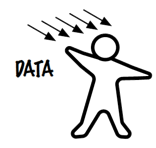 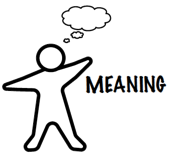 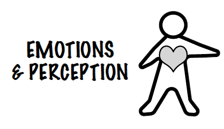 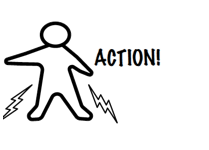 California SNAP-Ed ToP Facilitation Virtual Mentoring Project
Focused Conversation
 
Focused Conversation follows a neurological journey represented by the four steps below.  ToP refers to these as ORID.
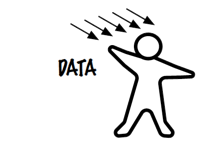 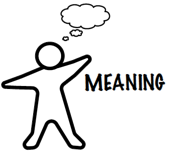 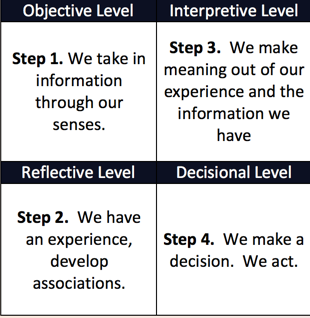 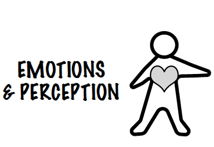 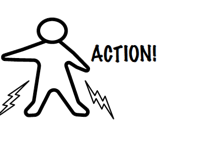 Images on the cover page, this and next two pages from Dendros Group, from their Good Work Tool set. 
See http://dendros.com/good-work-tools/
California SNAP-Ed ToP Facilitation Virtual Mentoring Project
Focused Conversation
Focused conversation not only mirrors the way the brain functions, it helps the group journey together, providing an opportunity for the group to take all the data and establish deeper understanding and shared awareness.
Do:
Affirm participation.
Remain neutral.
Get everyone's answer on the initial (objective) question - which is always VERY easy to answer.
 
Don't:
Ask yes/no or why questions.
Paraphrase what has been said. If a summary is needed, let the group do it
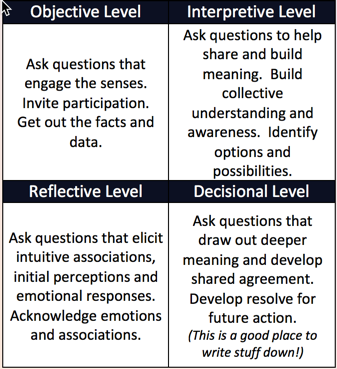 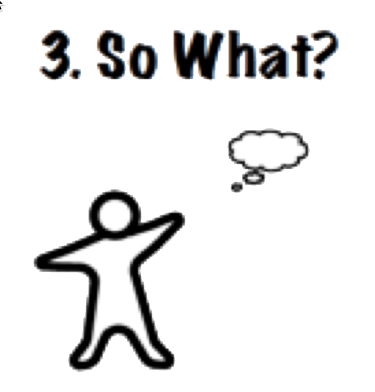 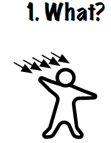 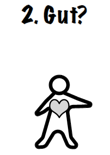 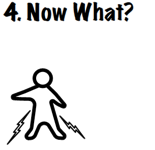 California SNAP-Ed ToP Facilitation Virtual Mentoring Project
Focused Conversation - Sample Questions
California SNAP-Ed ToP Facilitation Virtual Mentoring Project
Focused Conversation as a Framework
Focused Conversation can be used in groups of any size.  Larger groups can be divided into small teams..... 
Group conversation on a topic- help the group process the information together, as each person engages at questions designed to enable everyone to pay attention to information at each stage.  
Individual application - methodically think through an issue to be more mindful about influencing factors.
Structure for a larger event -
Sample framework for event as a focused conversation -  1 day conference:
California SNAP-Ed ToP Facilitation Virtual Mentoring Project